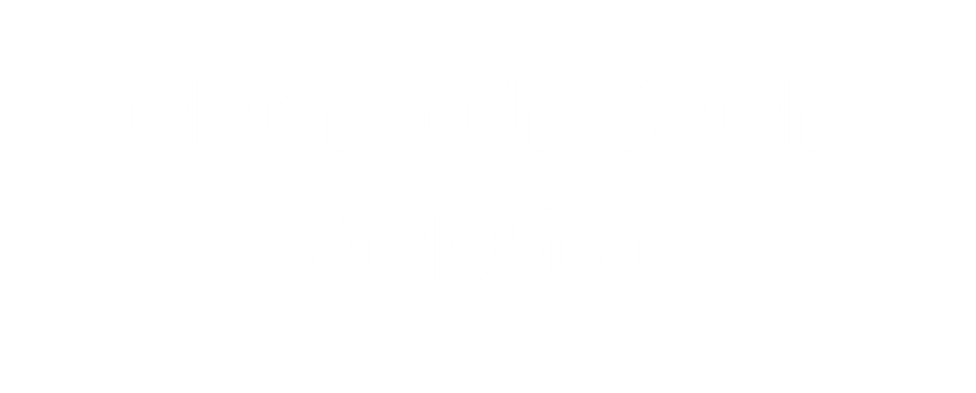 Compare the amounts
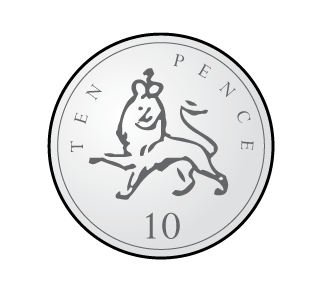 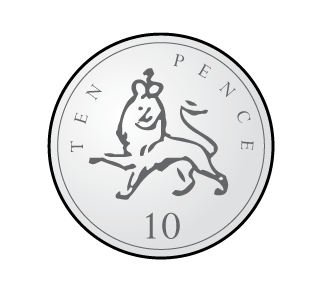 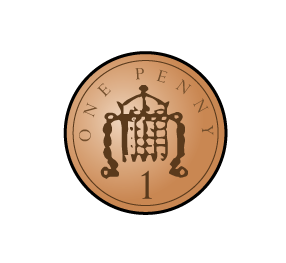 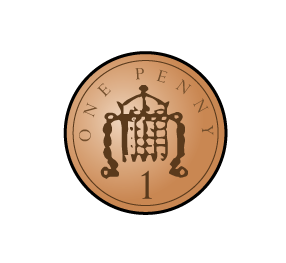 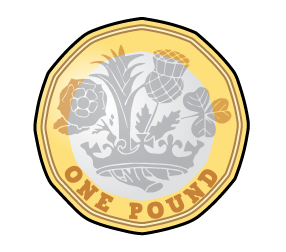 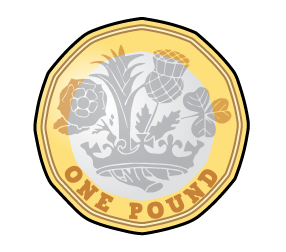 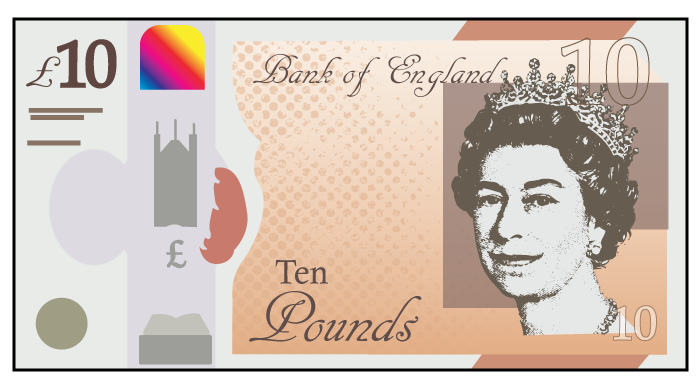 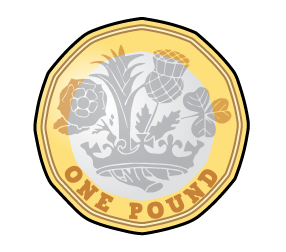 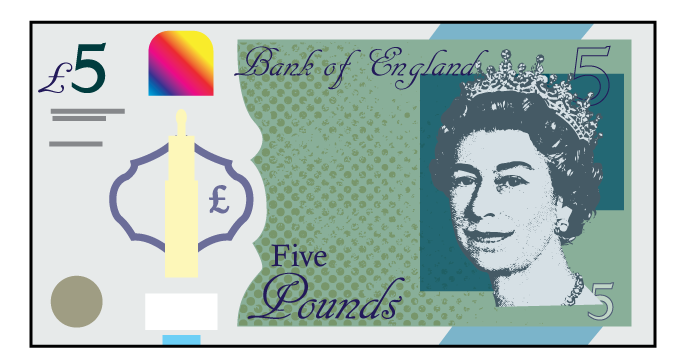 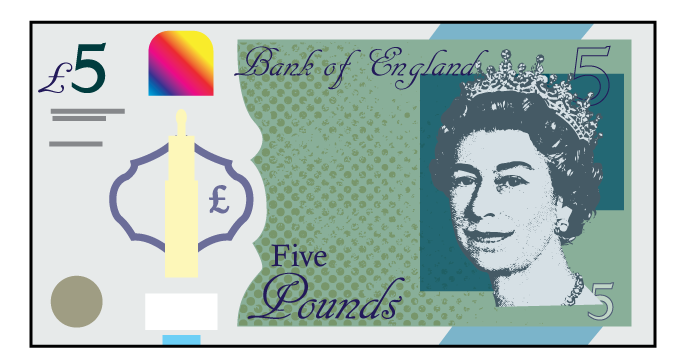 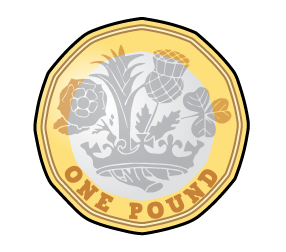 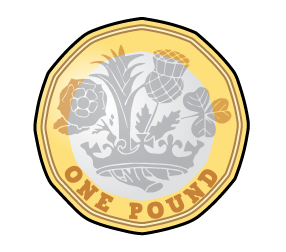 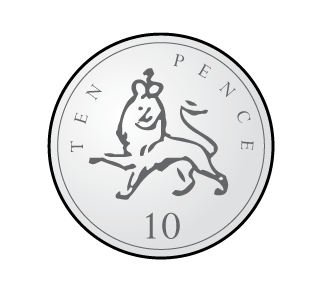 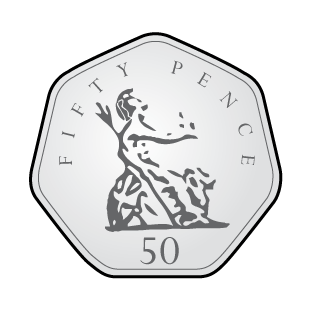 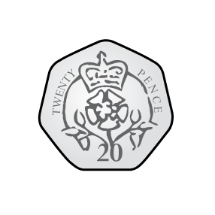 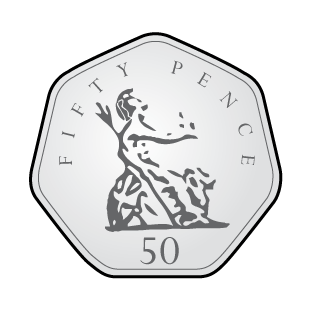 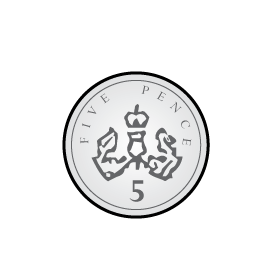 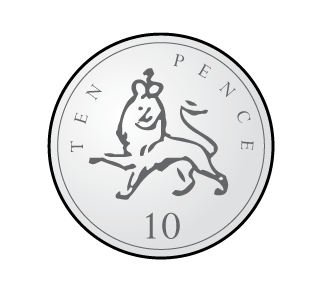 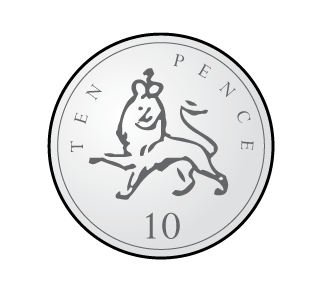 Compare the amounts
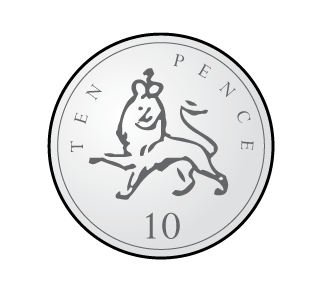 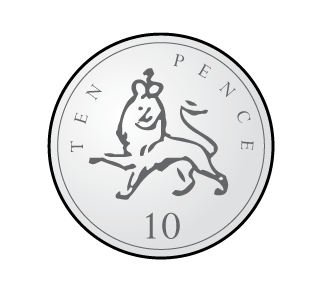 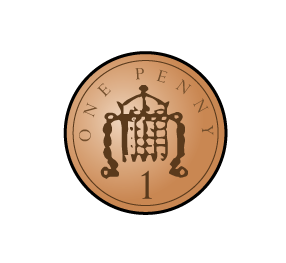 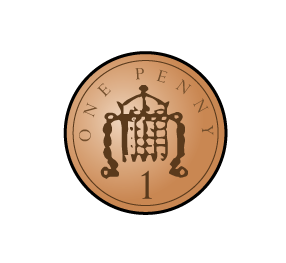 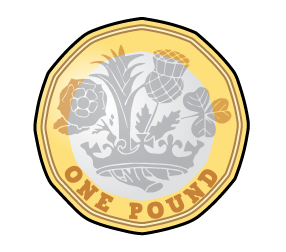 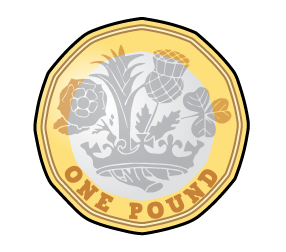 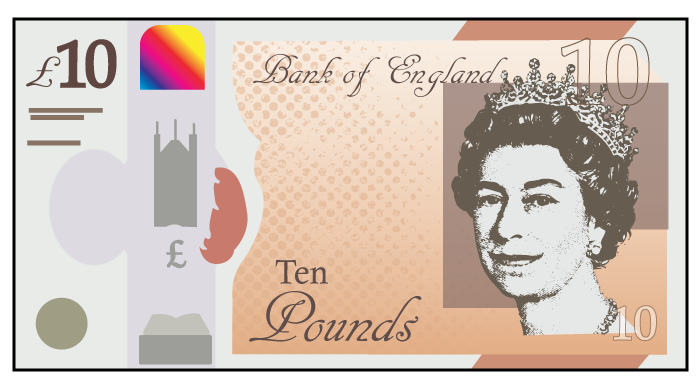 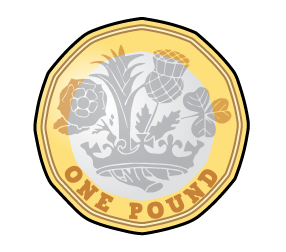 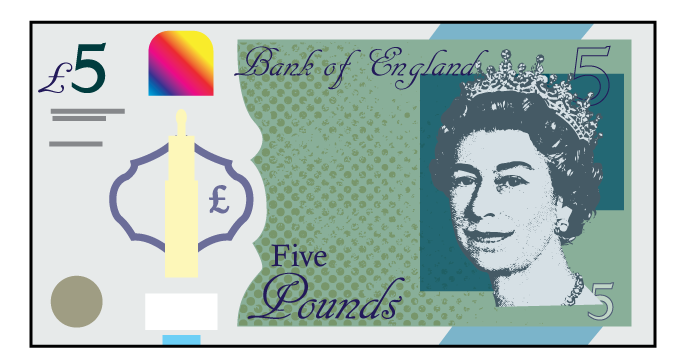 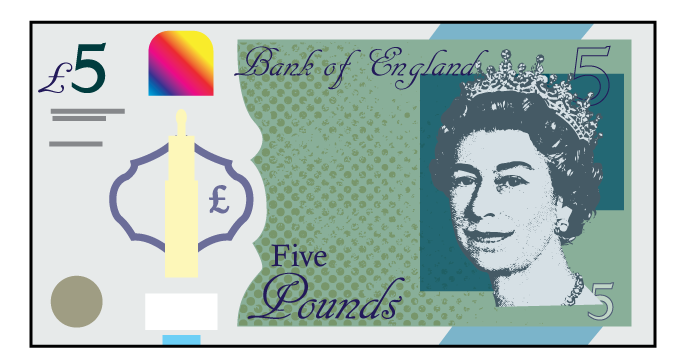 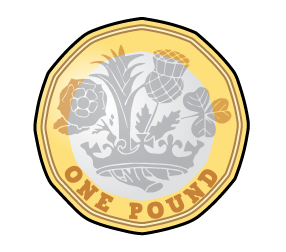 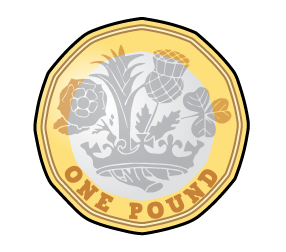 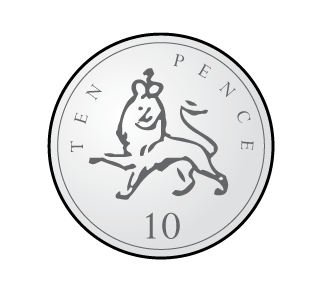 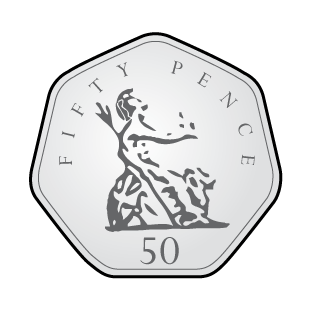 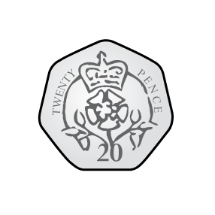 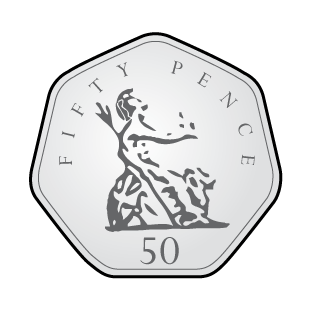 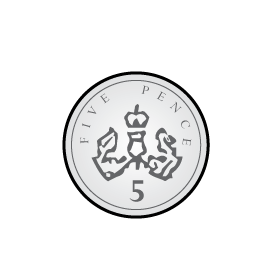 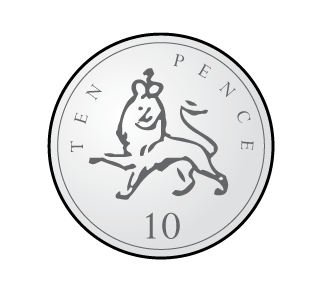 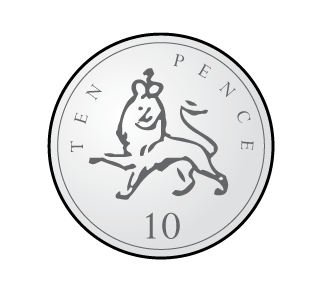 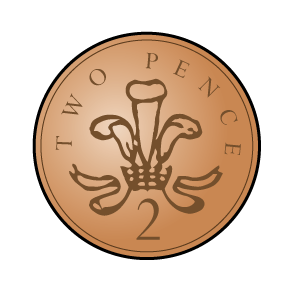 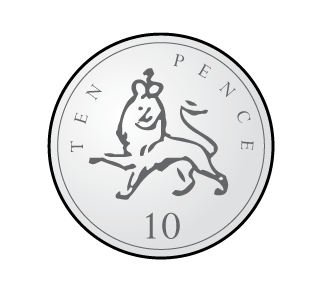 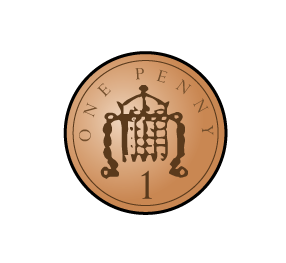 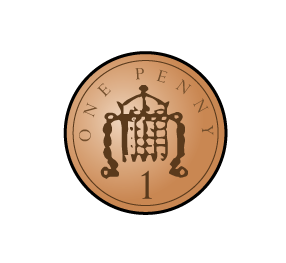 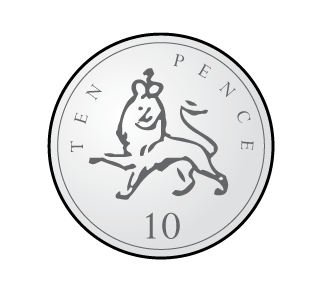 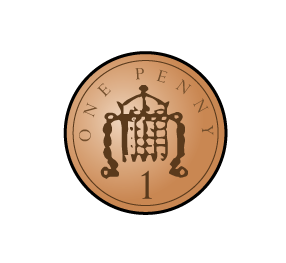 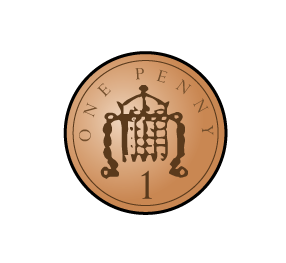 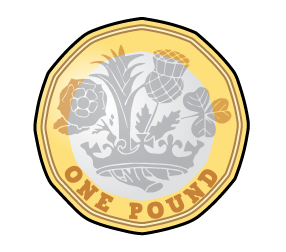 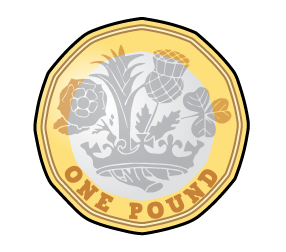 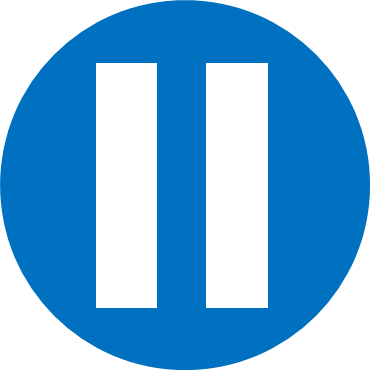 Have a think
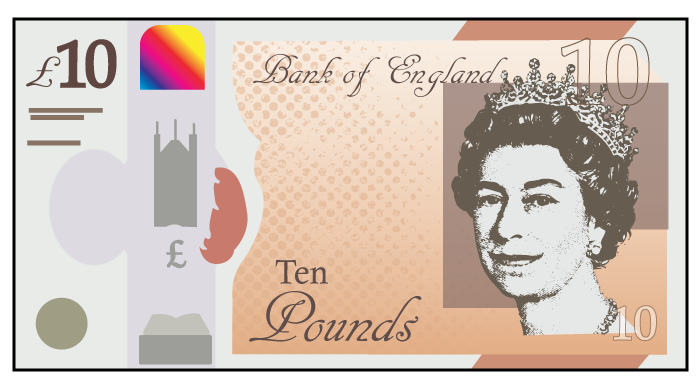 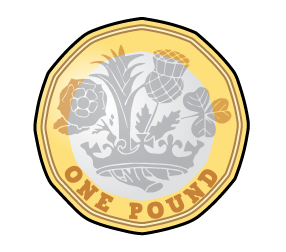 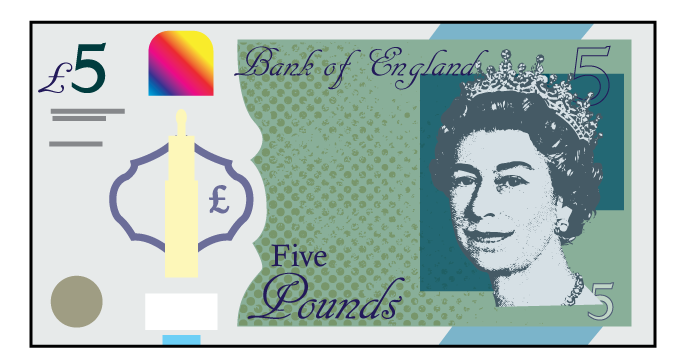 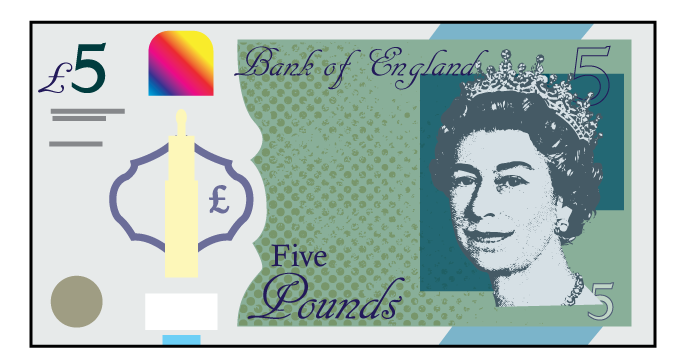 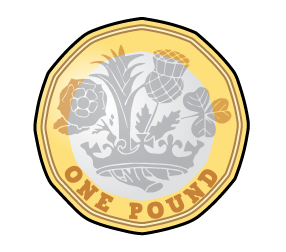 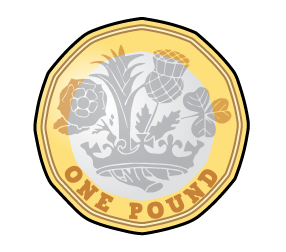 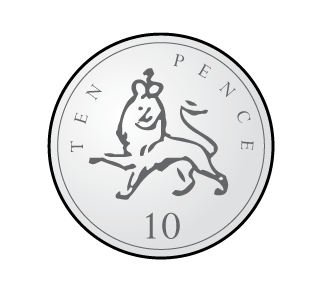 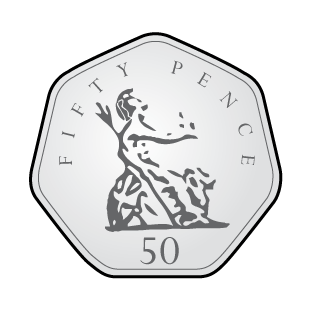 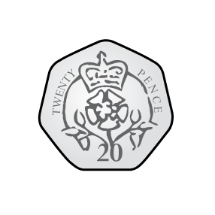 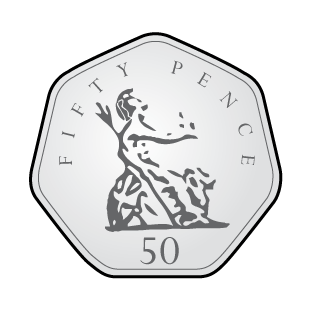 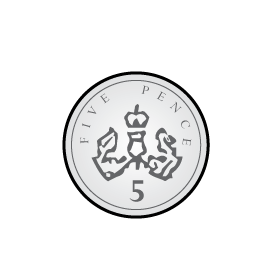 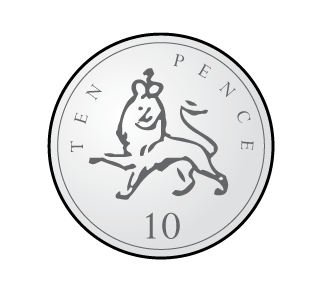 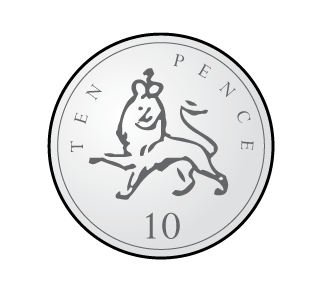 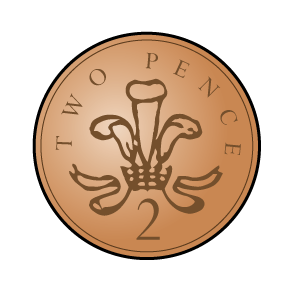 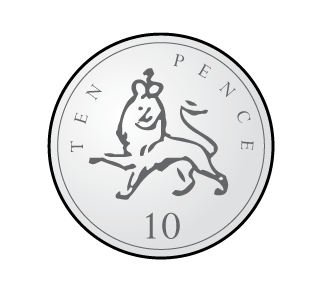 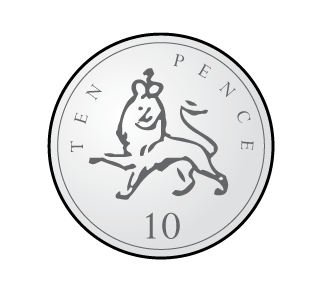 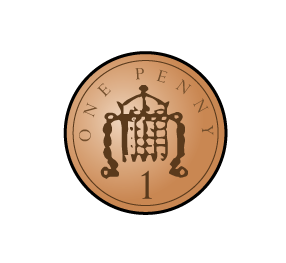 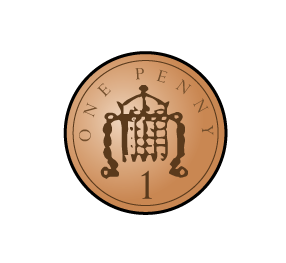 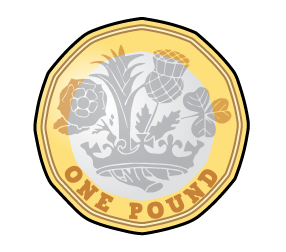 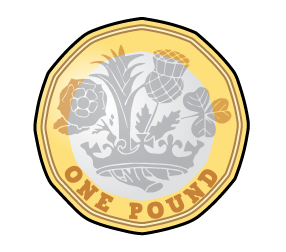 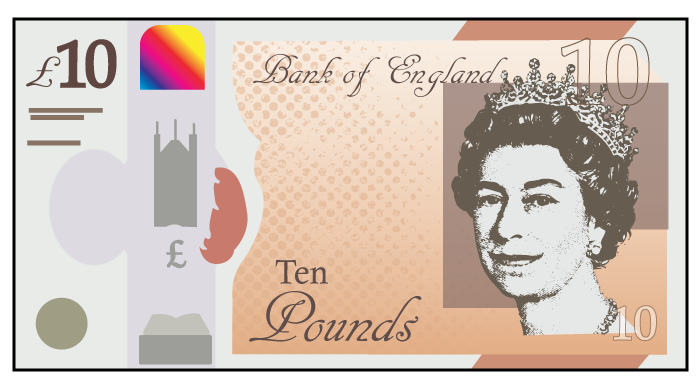 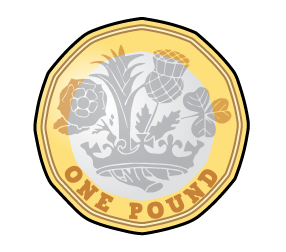 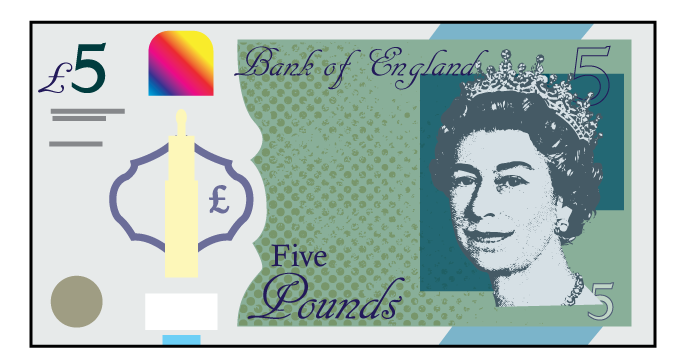 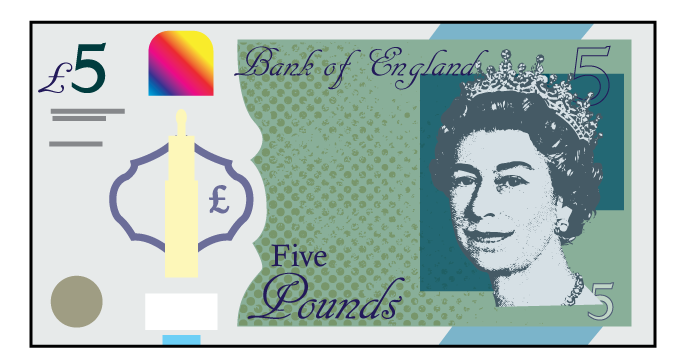 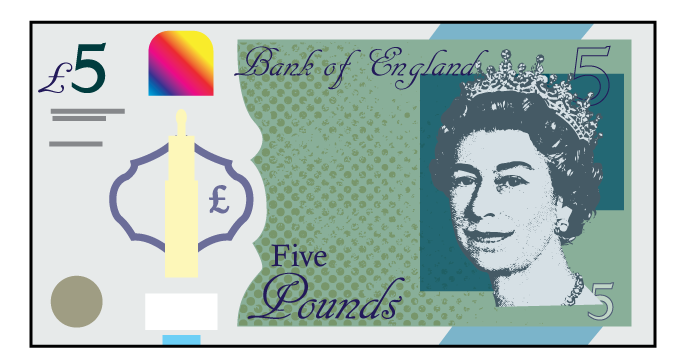 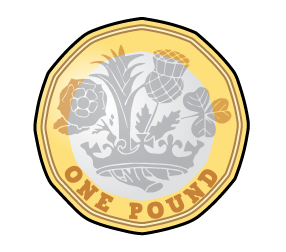 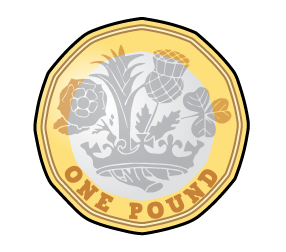 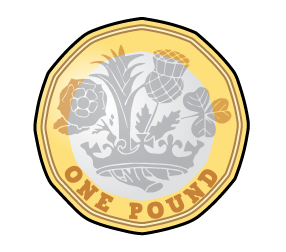 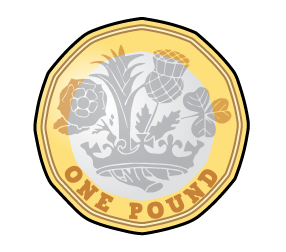 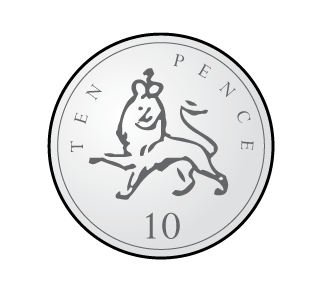 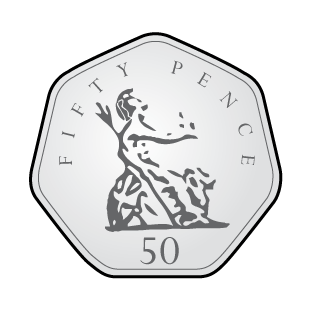 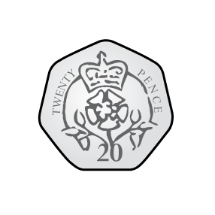 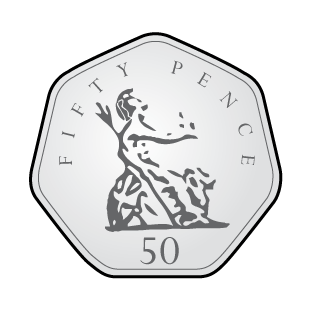 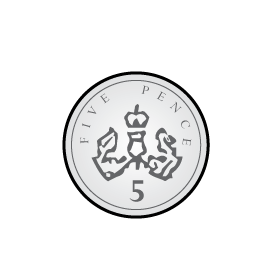 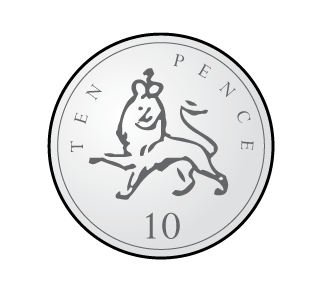 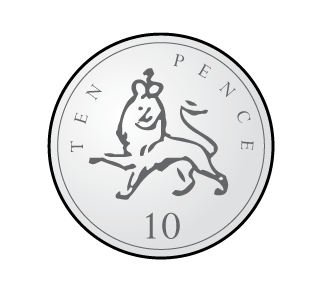 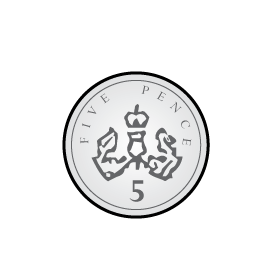 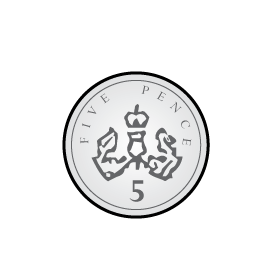 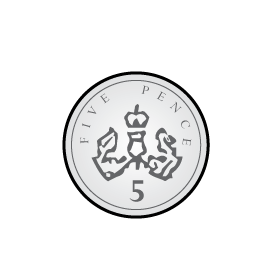 Have a go at question1 on the worksheet
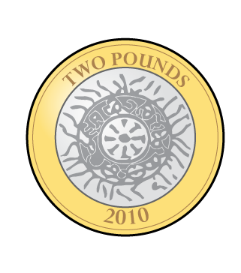 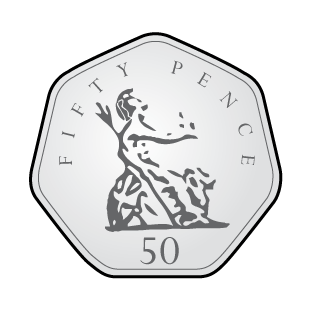 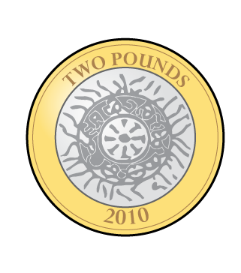 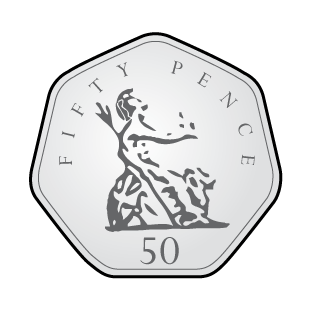 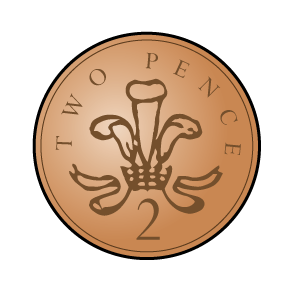 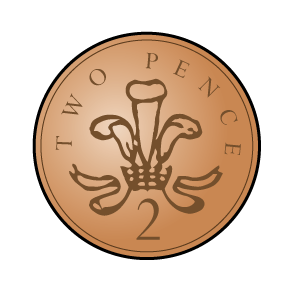 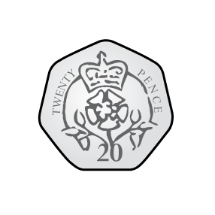 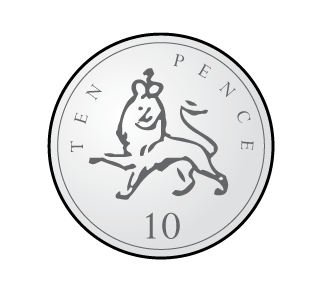 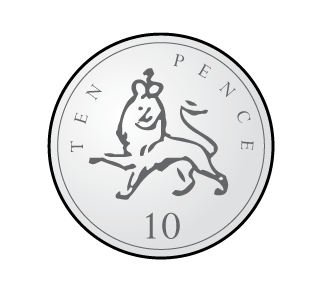 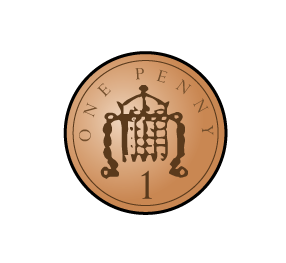 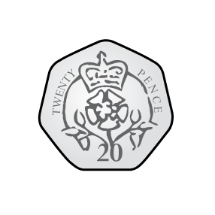 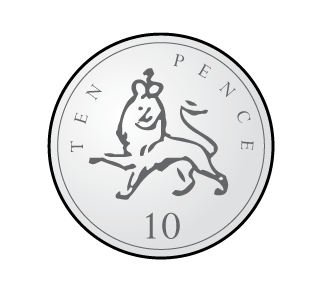 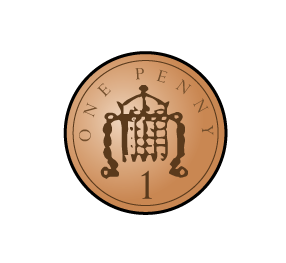 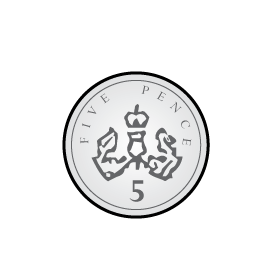 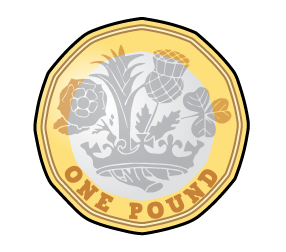 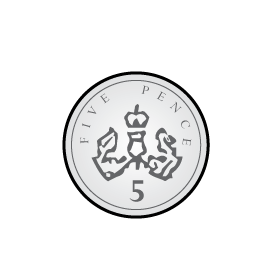 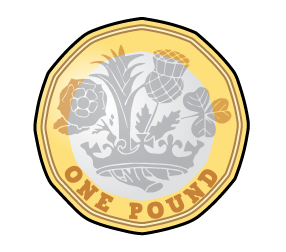 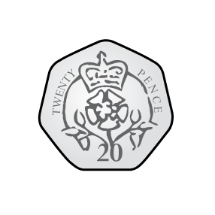 20p
[Speaker Notes: Dora, Whitney and Teddy are on a role now.
But this one looks different! Let’s see if they can use what they know


Whitney knows that 100 take away 40 is equal to 60

And Dora knows that 60 take away 2 is equal  to 58

So Teddy has realised that 100 takeaway 42 must be equal to 58

Great team work guys!]
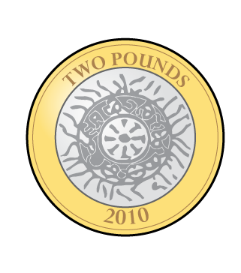 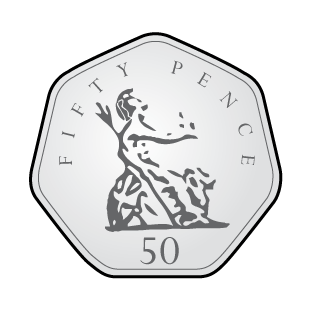 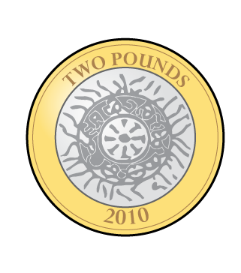 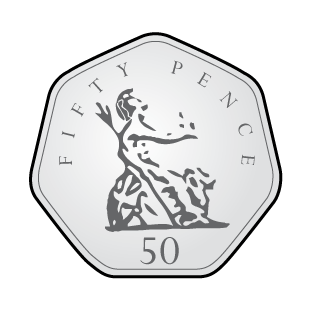 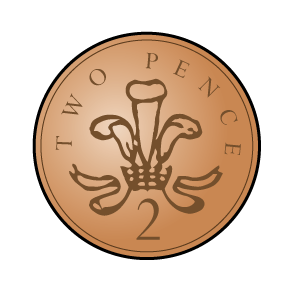 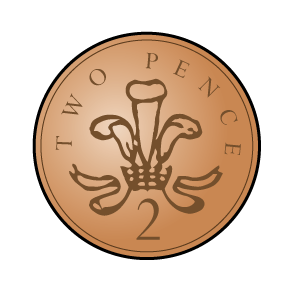 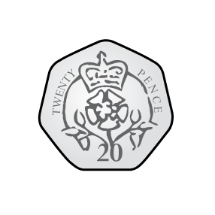 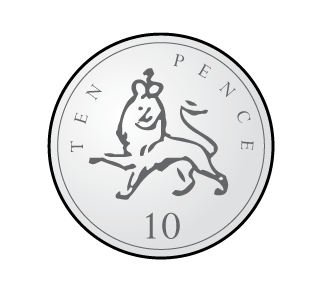 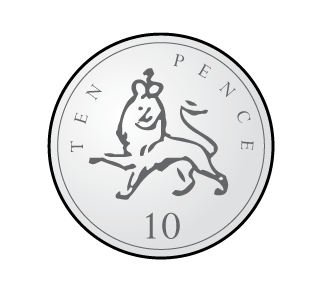 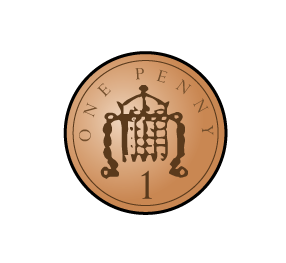 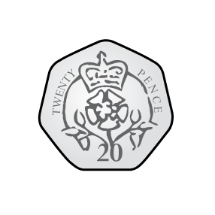 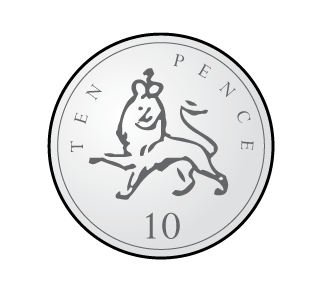 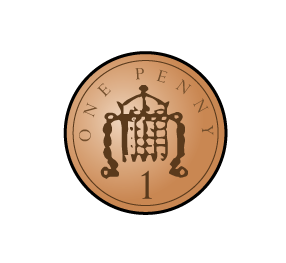 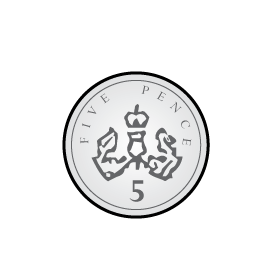 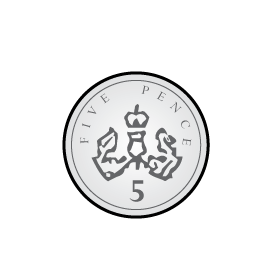 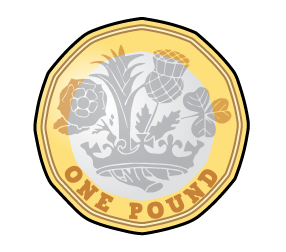 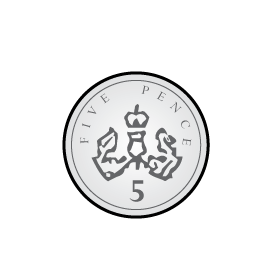 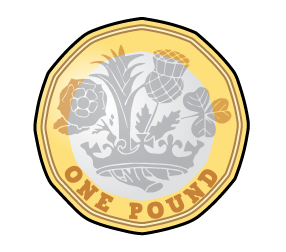 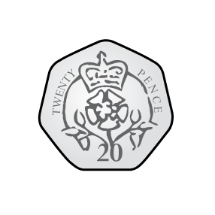 20p
[Speaker Notes: Dora, Whitney and Teddy are on a role now.
But this one looks different! Let’s see if they can use what they know


Whitney knows that 100 take away 40 is equal to 60

And Dora knows that 60 take away 2 is equal  to 58

So Teddy has realised that 100 takeaway 42 must be equal to 58

Great team work guys!]
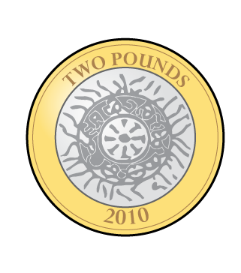 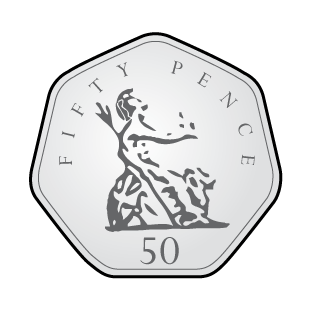 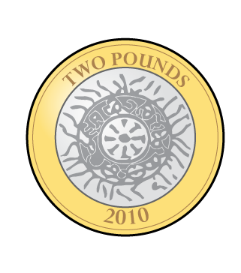 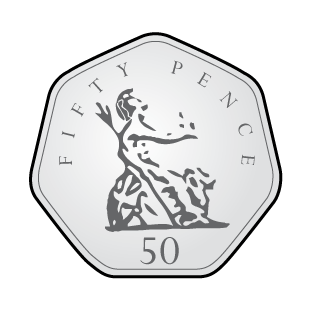 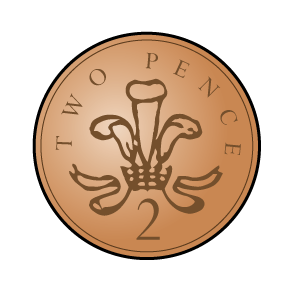 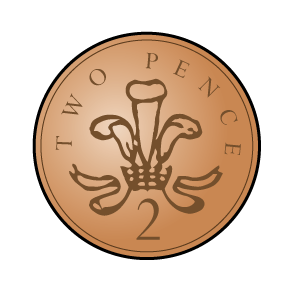 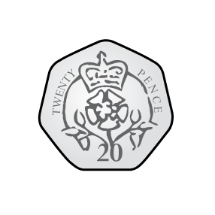 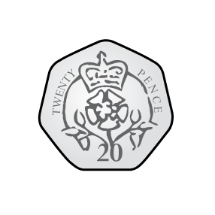 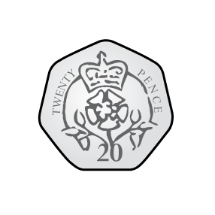 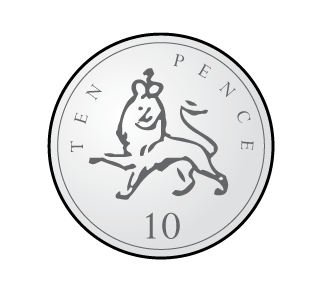 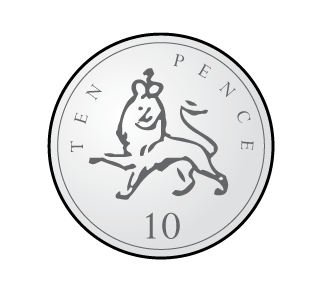 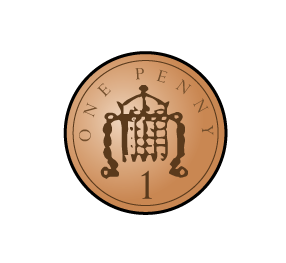 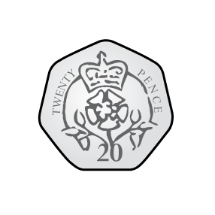 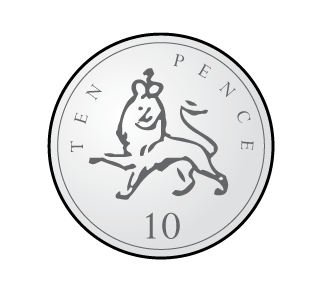 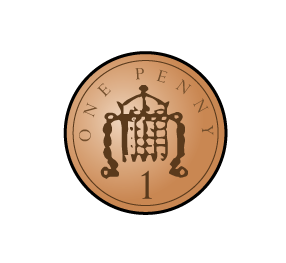 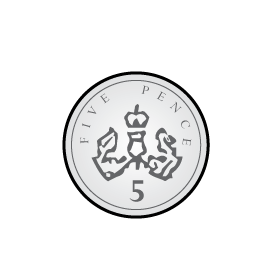 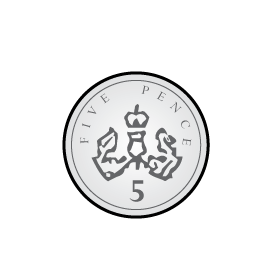 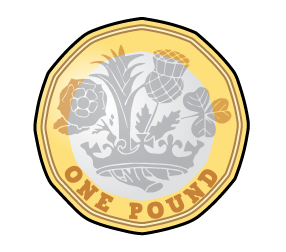 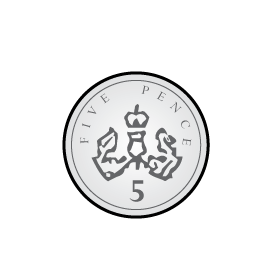 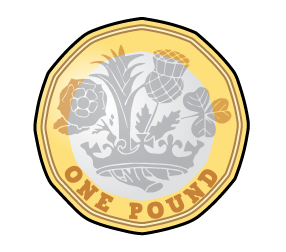 50p
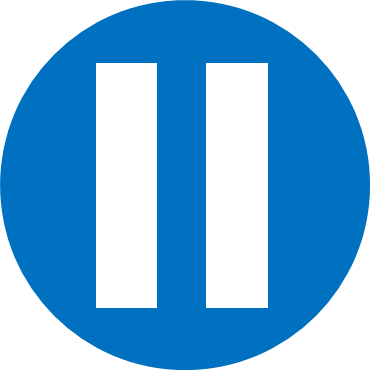 Have a think
[Speaker Notes: Dora, Whitney and Teddy are on a role now.
But this one looks different! Let’s see if they can use what they know


Whitney knows that 100 take away 40 is equal to 60

And Dora knows that 60 take away 2 is equal  to 58

So Teddy has realised that 100 takeaway 42 must be equal to 58

Great team work guys!]
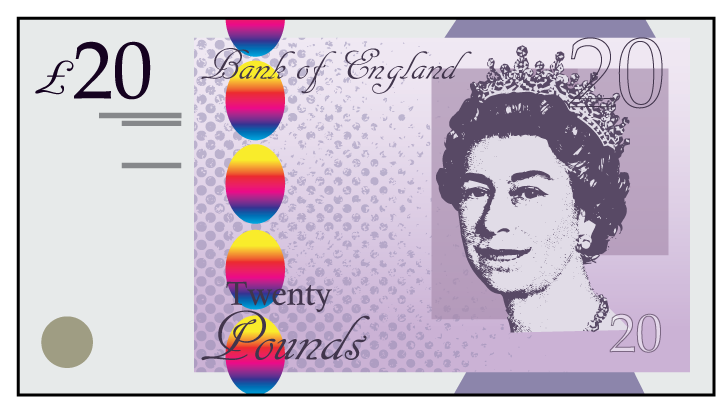 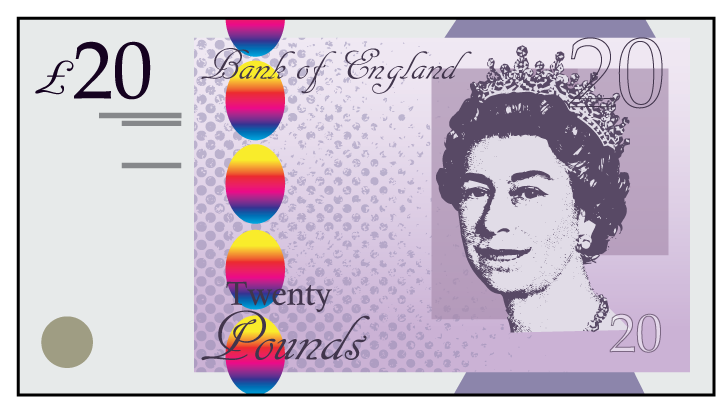 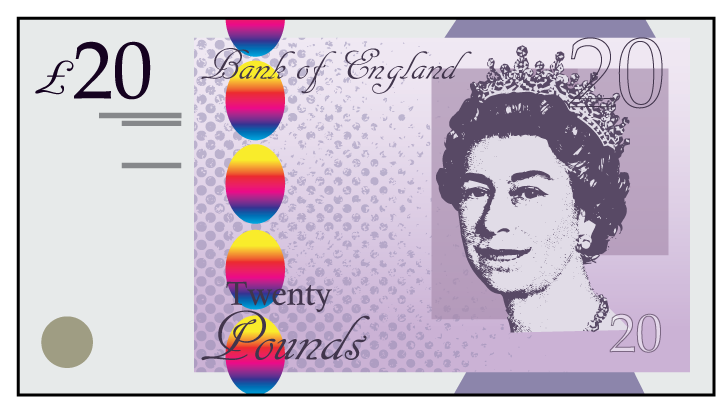 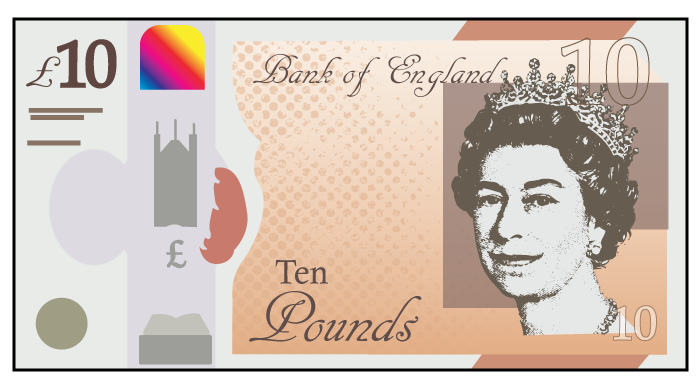 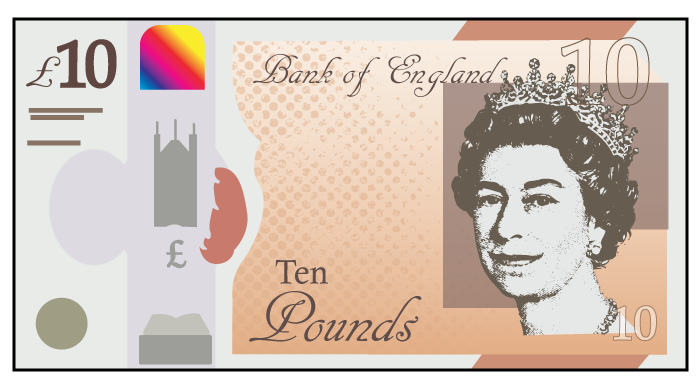 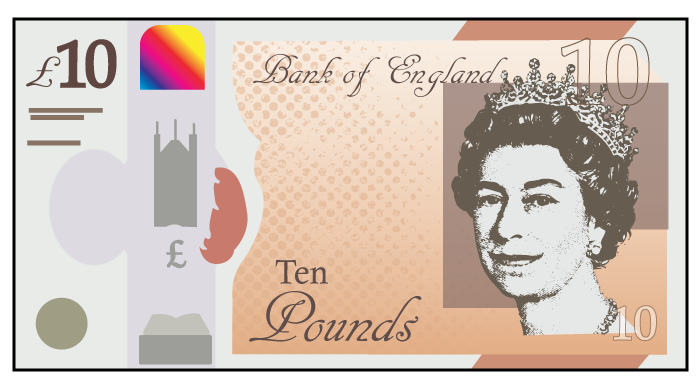 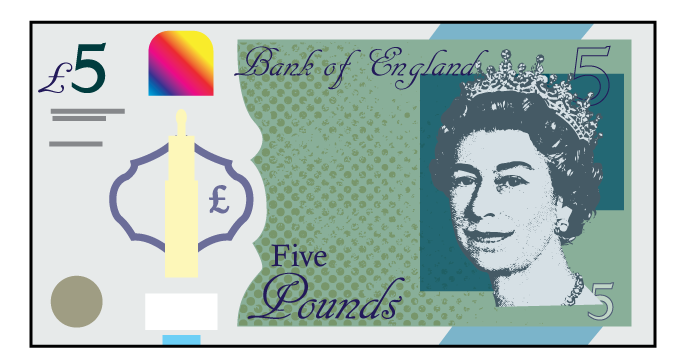 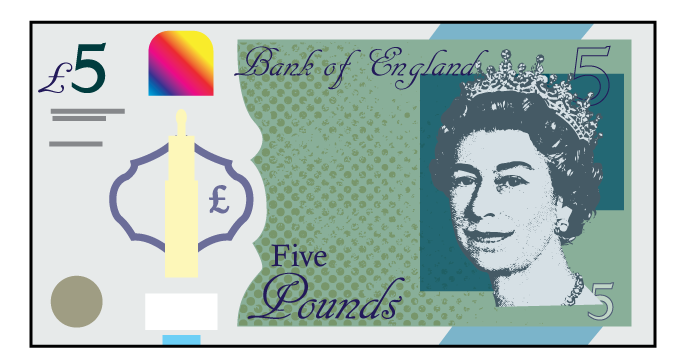 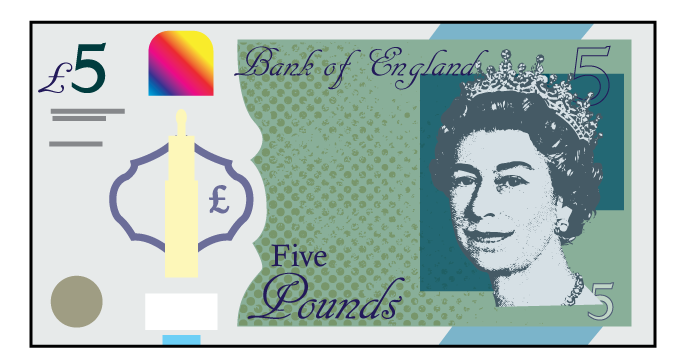 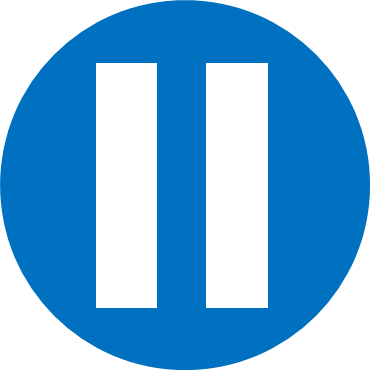 Have a think
£20
[Speaker Notes: Dora, Whitney and Teddy are on a role now.
But this one looks different! Let’s see if they can use what they know


Whitney knows that 100 take away 40 is equal to 60

And Dora knows that 60 take away 2 is equal  to 58

So Teddy has realised that 100 takeaway 42 must be equal to 58

Great team work guys!]
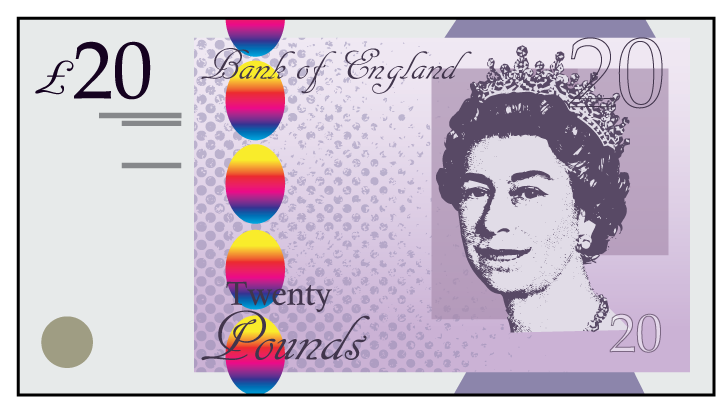 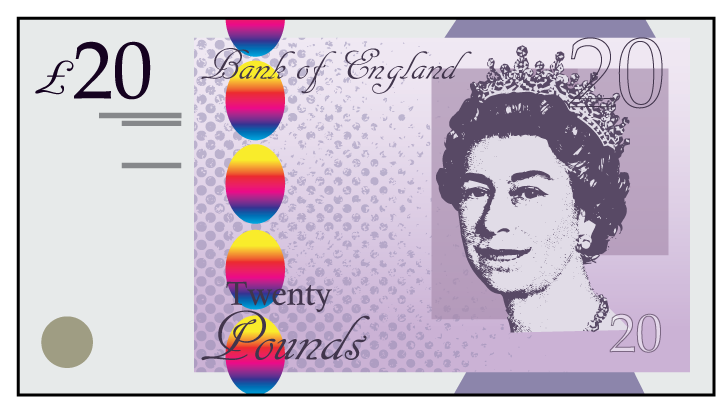 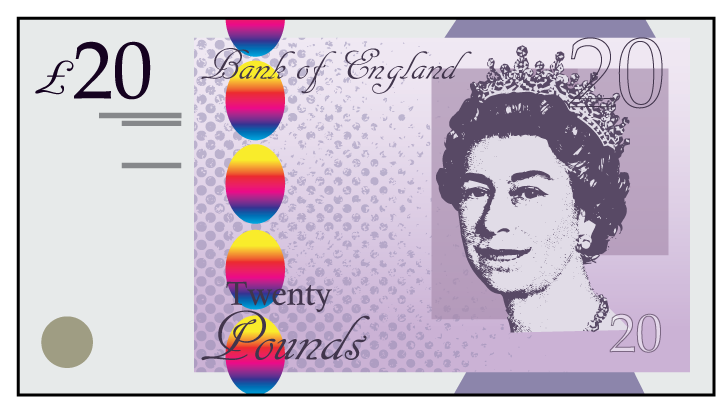 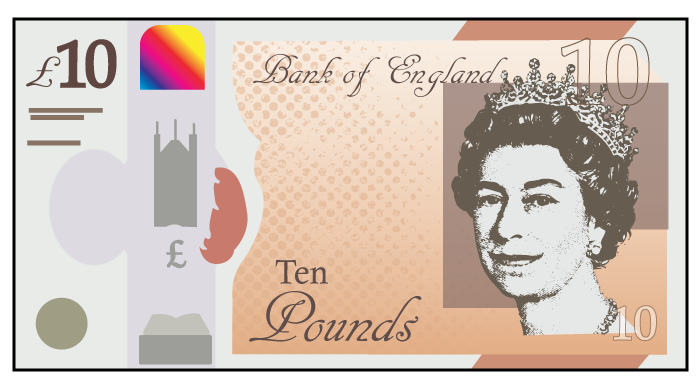 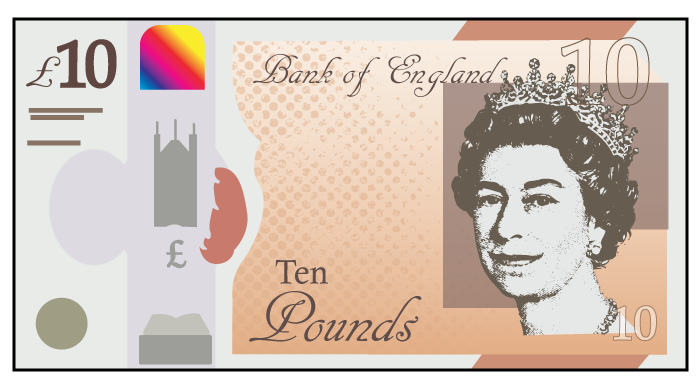 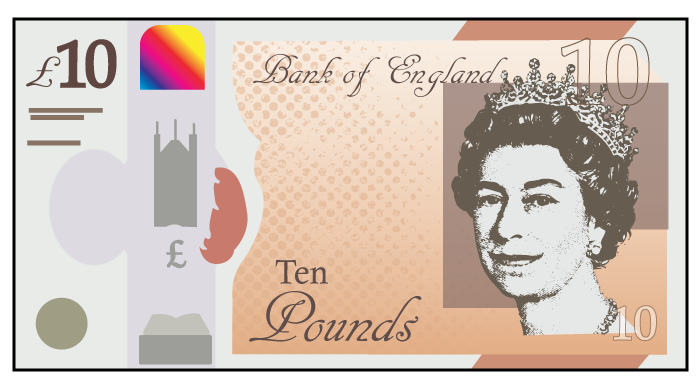 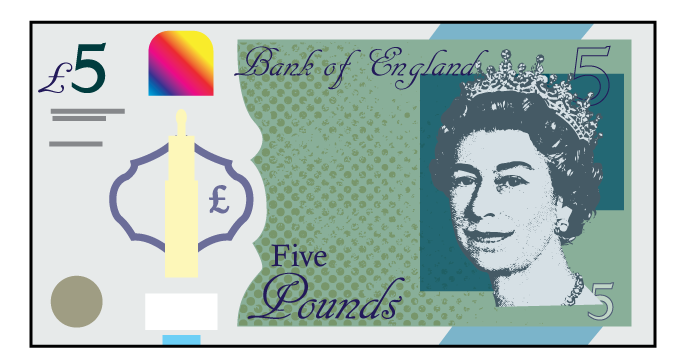 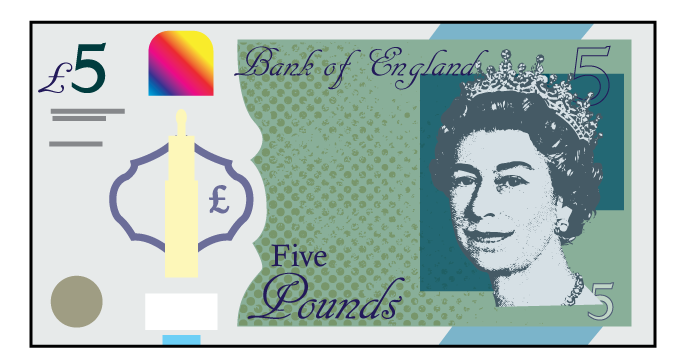 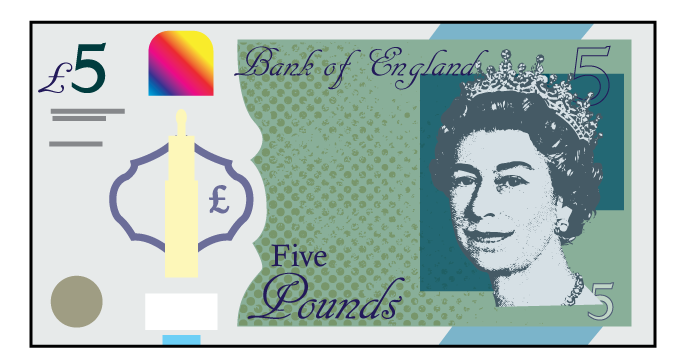 £20
£20
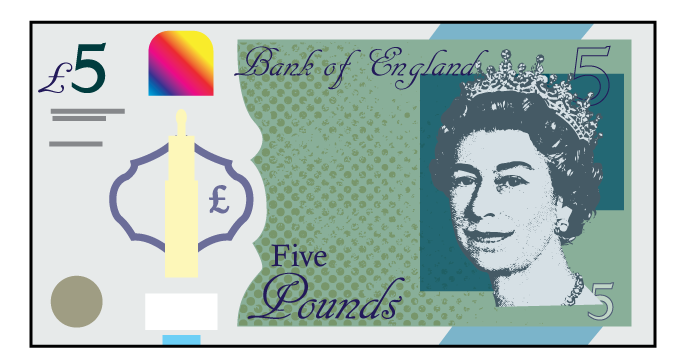 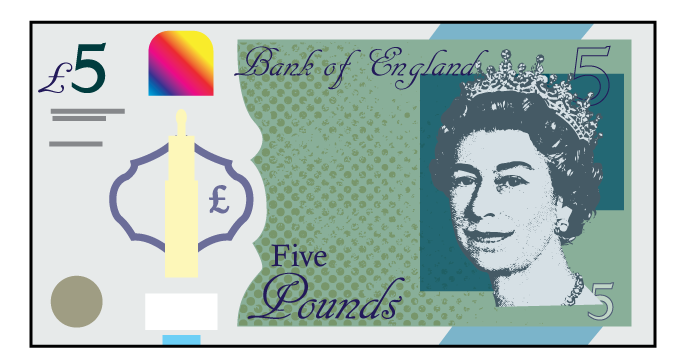 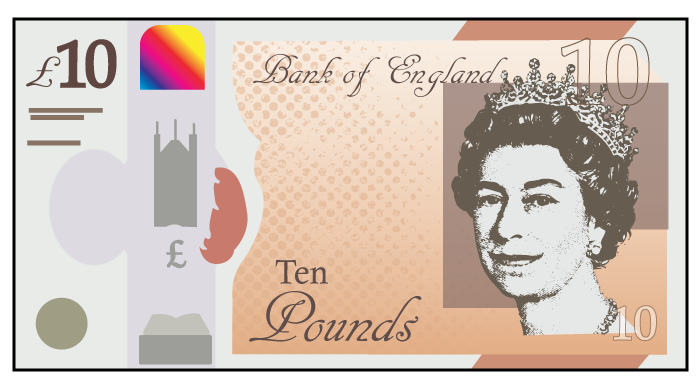 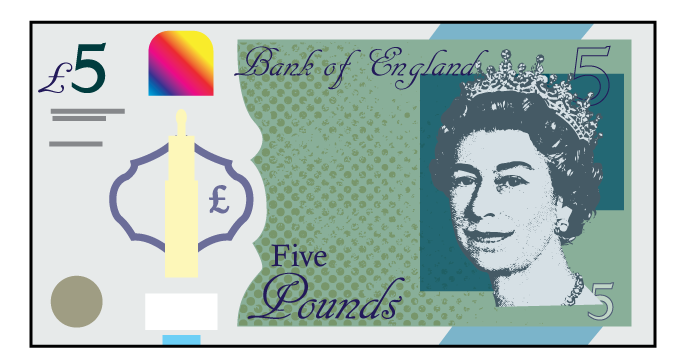 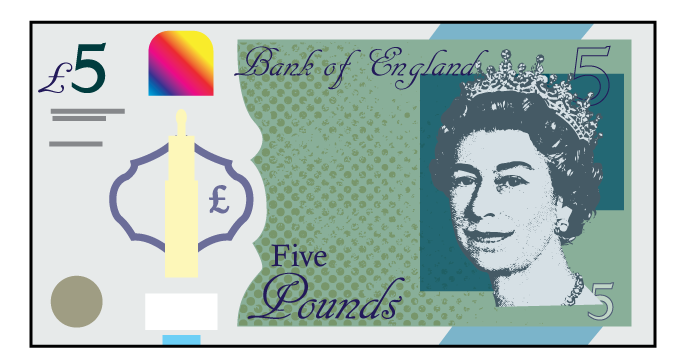 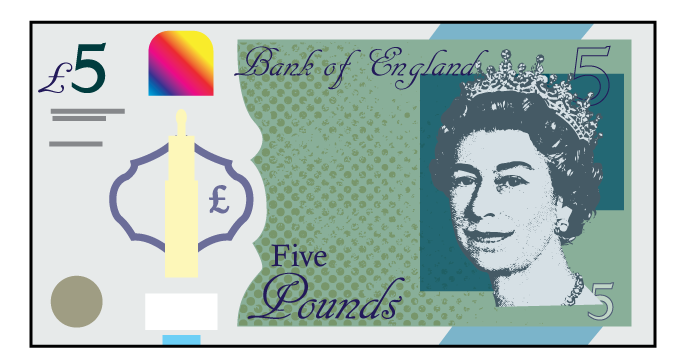 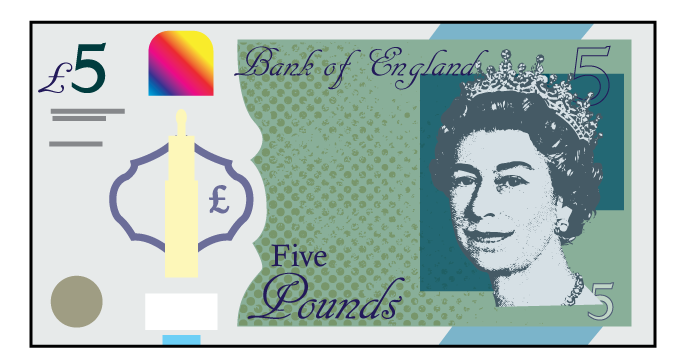 [Speaker Notes: Dora, Whitney and Teddy are on a role now.
But this one looks different! Let’s see if they can use what they know


Whitney knows that 100 take away 40 is equal to 60

And Dora knows that 60 take away 2 is equal  to 58

So Teddy has realised that 100 takeaway 42 must be equal to 58

Great team work guys!]
Have a go at questions 2 and 3 on the worksheet
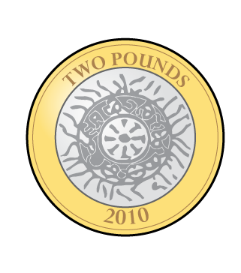 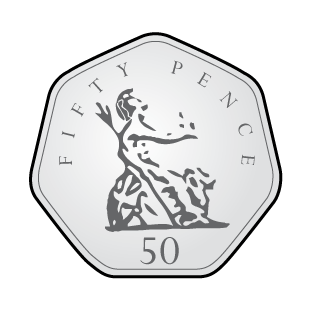 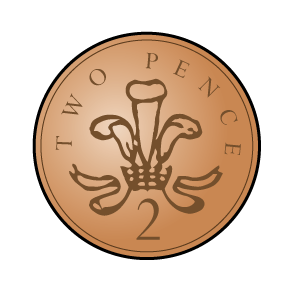 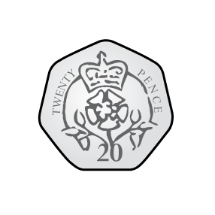 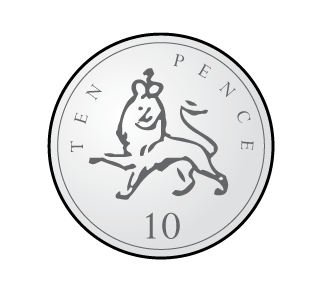 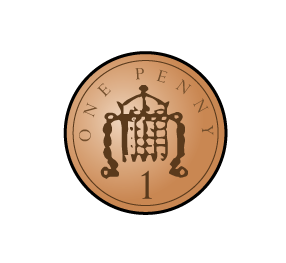 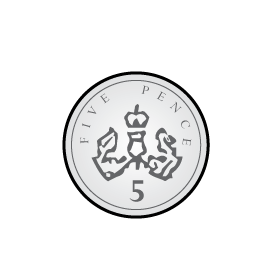 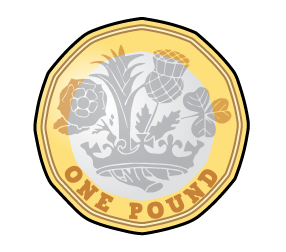 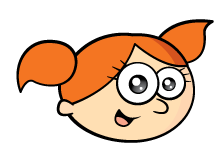 ?
?
?
?
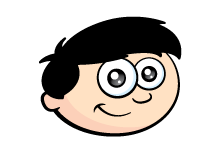 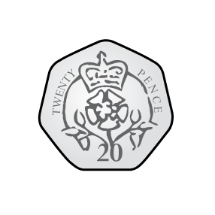 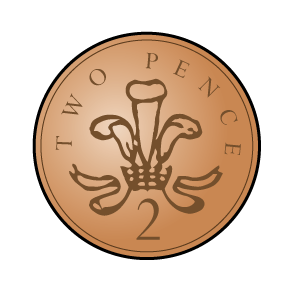 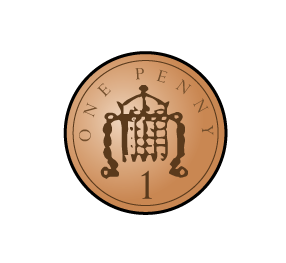 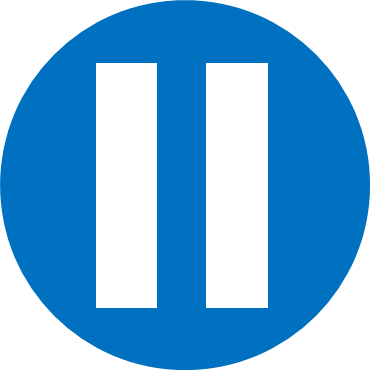 Have a think
[Speaker Notes: Dora, Whitney and Teddy are on a role now.
But this one looks different! Let’s see if they can use what they know


Whitney knows that 100 take away 40 is equal to 60

And Dora knows that 60 take away 2 is equal  to 58

So Teddy has realised that 100 takeaway 42 must be equal to 58

Great team work guys!]
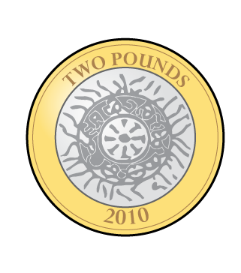 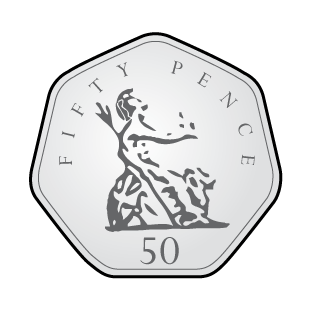 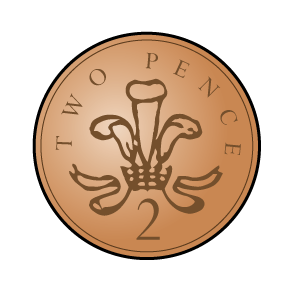 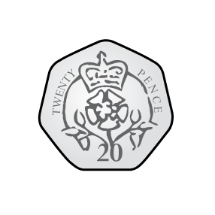 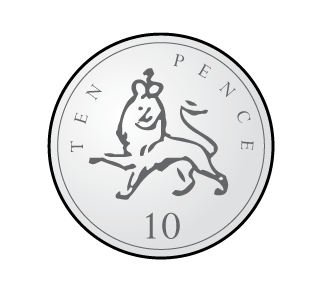 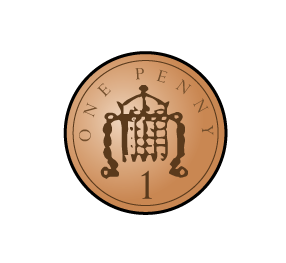 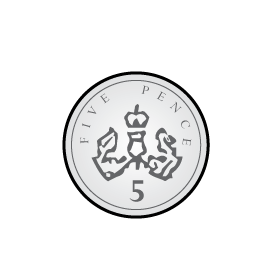 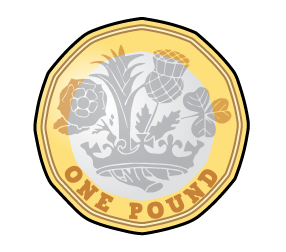 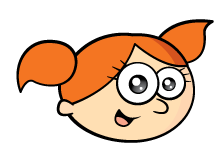 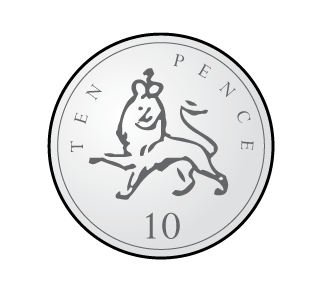 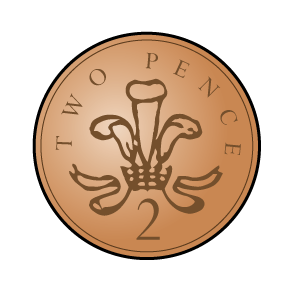 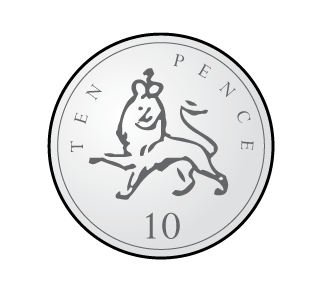 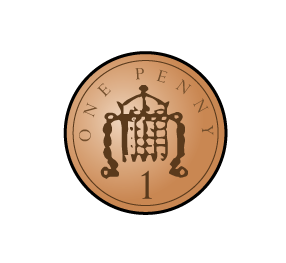 ?
?
?
?
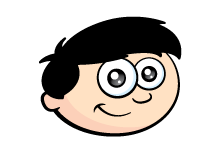 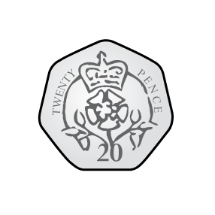 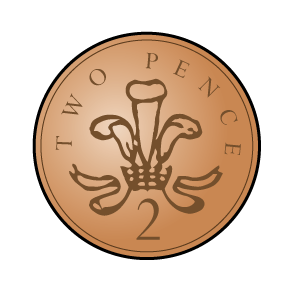 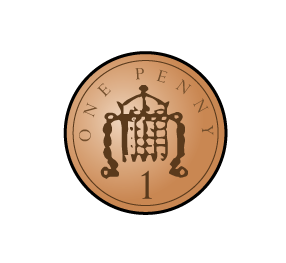 [Speaker Notes: Dora, Whitney and Teddy are on a role now.
But this one looks different! Let’s see if they can use what they know


Whitney knows that 100 take away 40 is equal to 60

And Dora knows that 60 take away 2 is equal  to 58

So Teddy has realised that 100 takeaway 42 must be equal to 58

Great team work guys!]
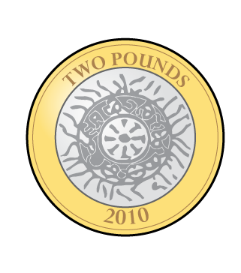 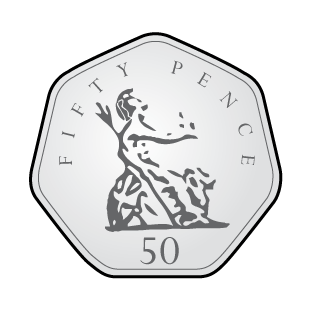 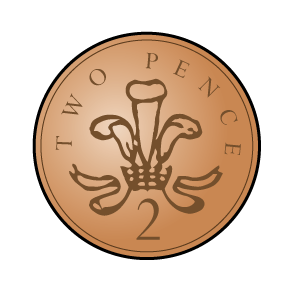 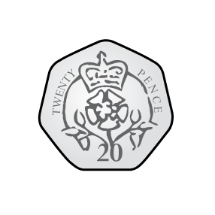 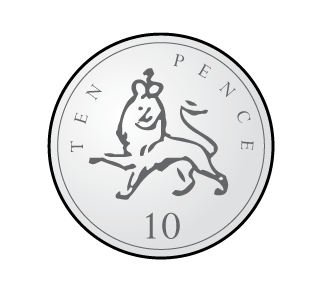 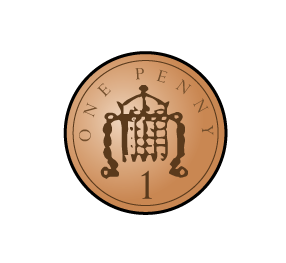 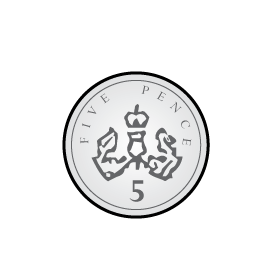 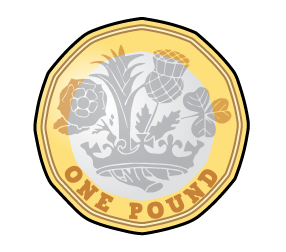 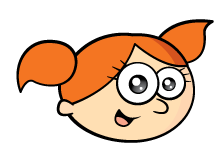 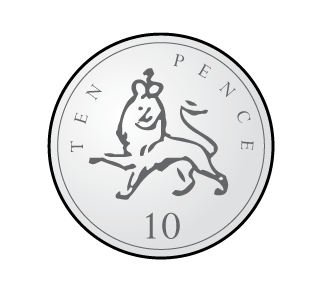 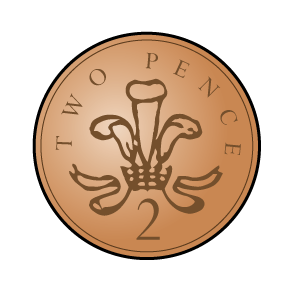 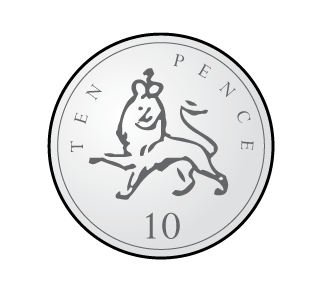 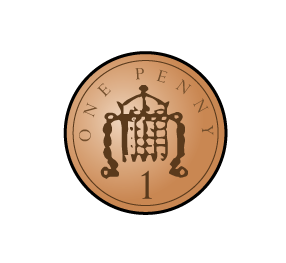 ?
?
?
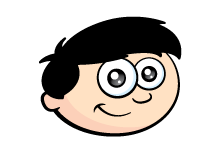 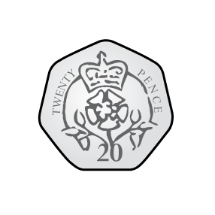 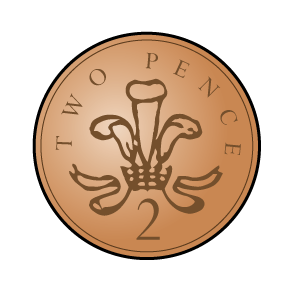 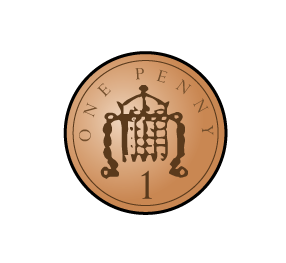 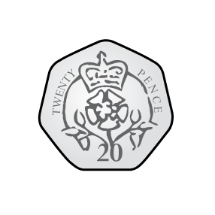 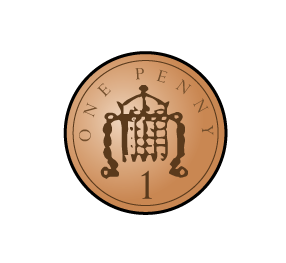 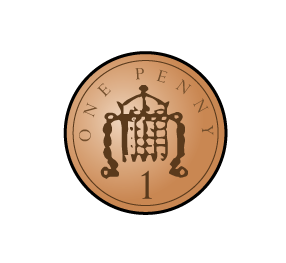 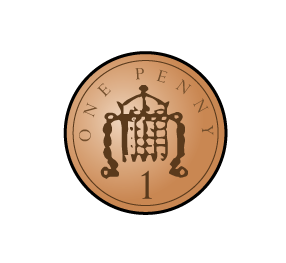 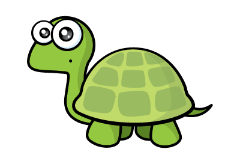 ?
?
?
?
[Speaker Notes: Dora, Whitney and Teddy are on a role now.
But this one looks different! Let’s see if they can use what they know


Whitney knows that 100 take away 40 is equal to 60

And Dora knows that 60 take away 2 is equal  to 58

So Teddy has realised that 100 takeaway 42 must be equal to 58

Great team work guys!]
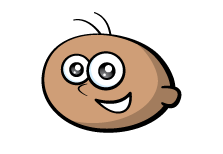 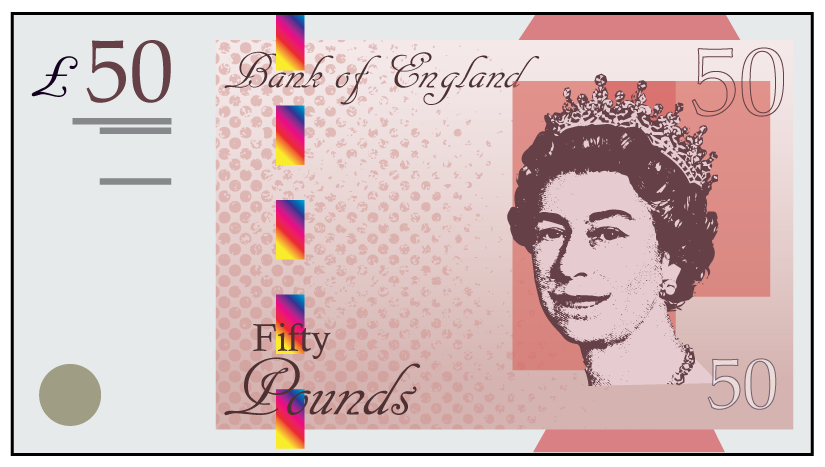 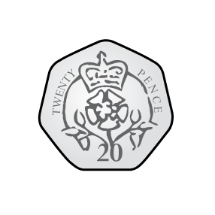 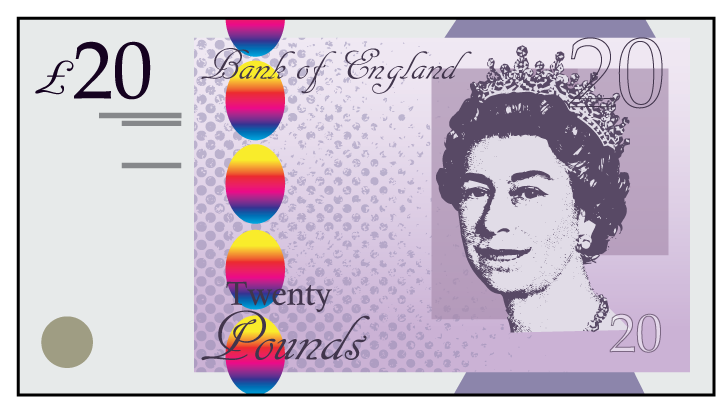 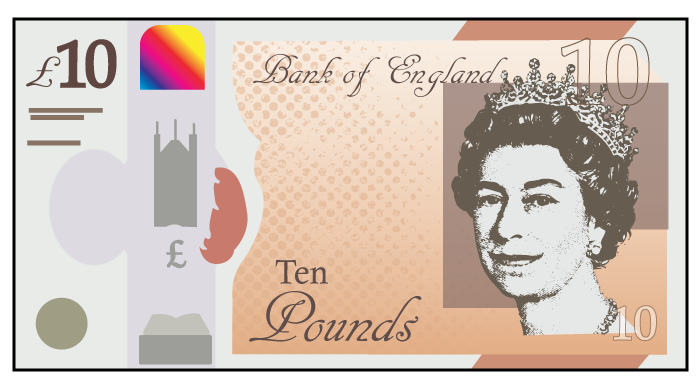 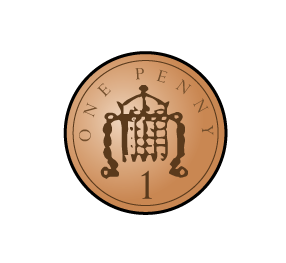 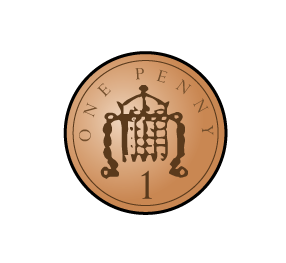 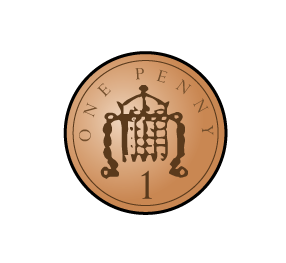 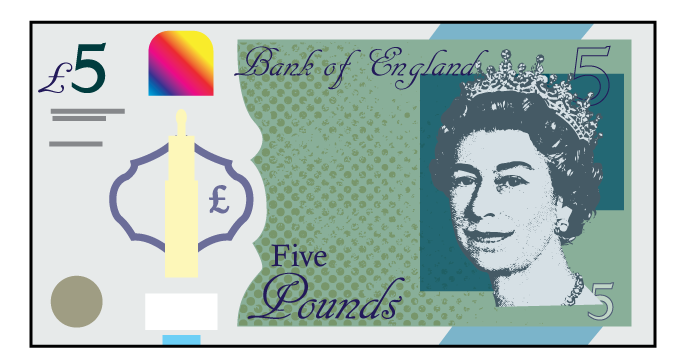 ?
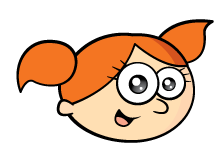 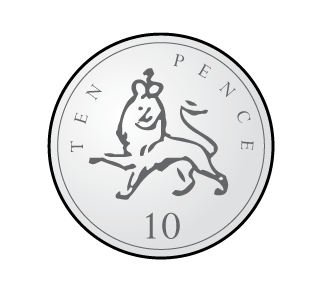 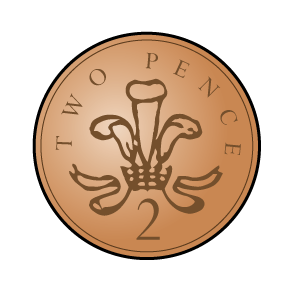 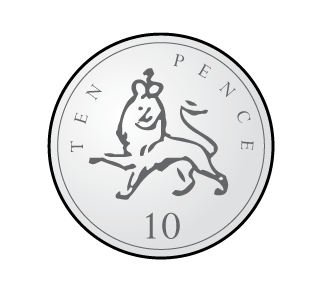 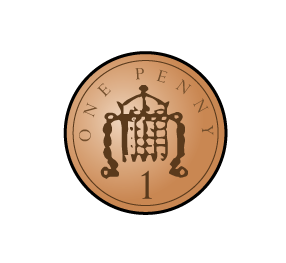 ?
?
?
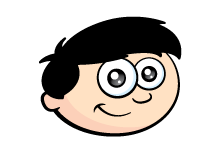 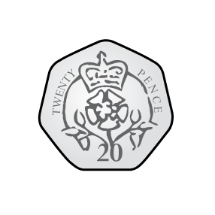 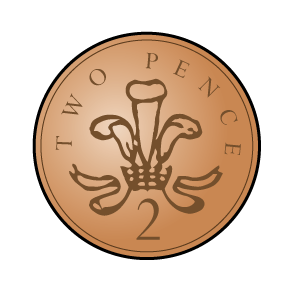 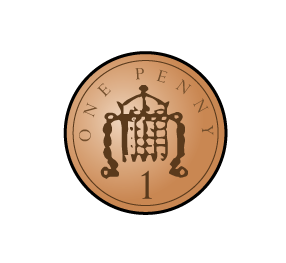 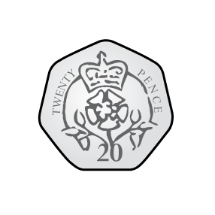 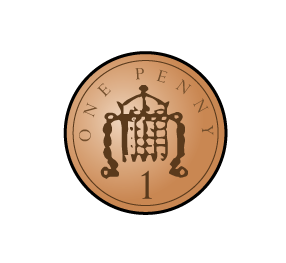 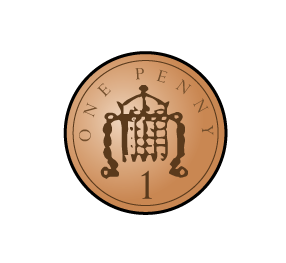 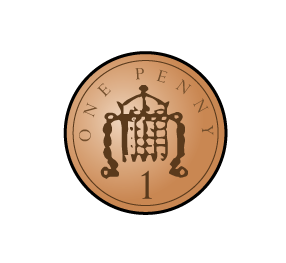 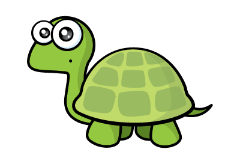 [Speaker Notes: Dora, Whitney and Teddy are on a role now.
But this one looks different! Let’s see if they can use what they know


Whitney knows that 100 take away 40 is equal to 60

And Dora knows that 60 take away 2 is equal  to 58

So Teddy has realised that 100 takeaway 42 must be equal to 58

Great team work guys!]
Have a go at questions 4 and 5 on the worksheet